ESMEMalleja työpaikkojen ja maahanmuuttaneidenkohtaamisiin
11/2023-1/2026
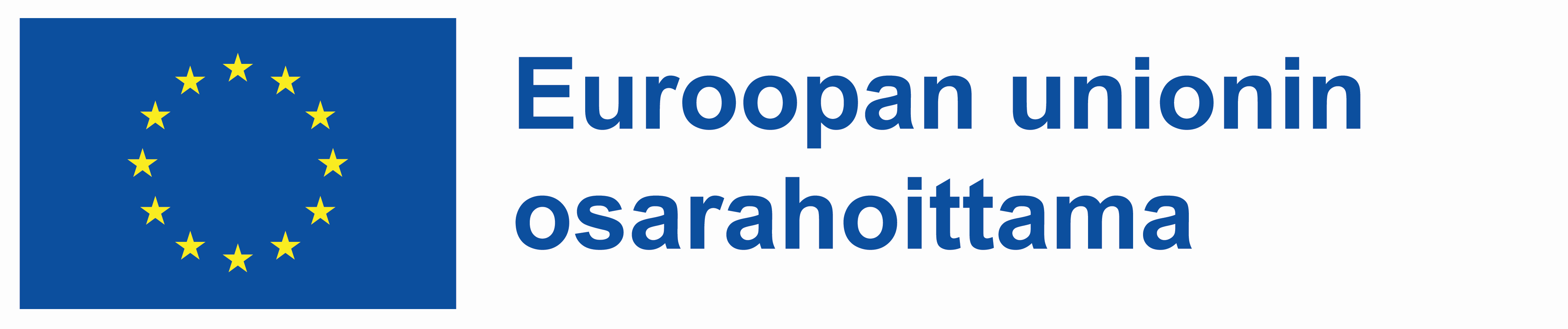 ESME
Rahoittaja: ESR+
Toteuttaja: Koulutuskeskus Salpaus
Projektipäällikkö: Mari Lampinen
Muut toimijat: Tanja Olkkonen, Minna Wright
Toteutusaika: 1.11.2023–31.1.2026
Hankkeen päätavoitteena on kehittää toimintamalleja kohtaanto-ongelmaan eli työpaikkojen ja maahanmuuttajataustaisten työnhakijoiden kohtaamiseen ja rekrytointiin.
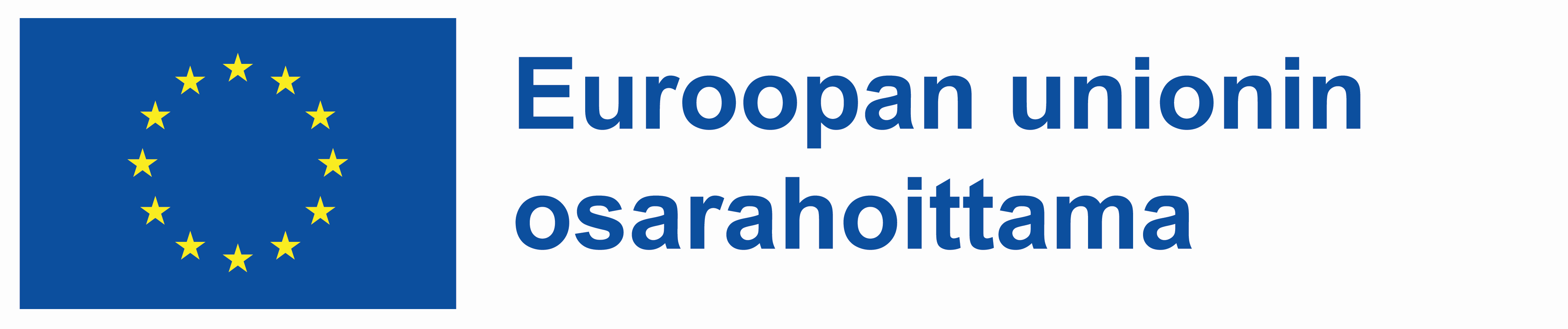 Mitä tehdään?
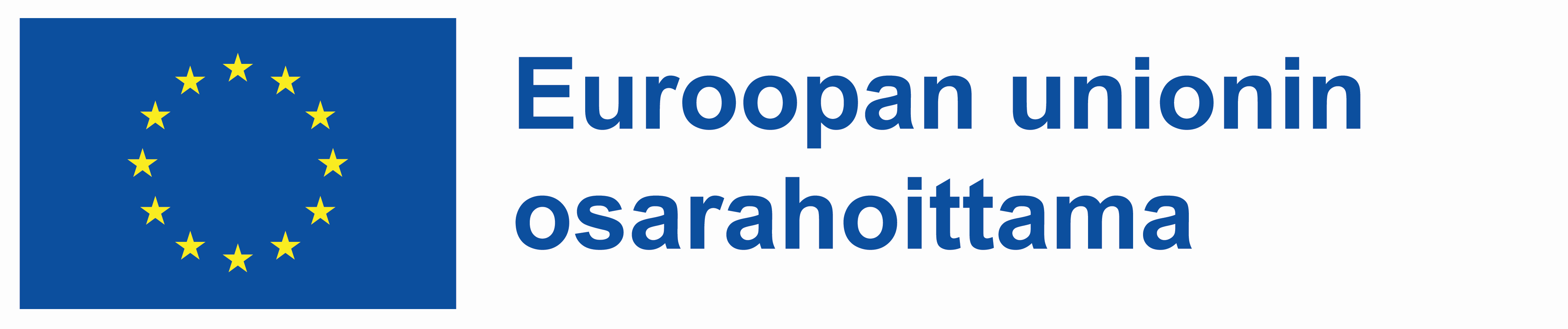 Työnantajien kanssa tarvekartoitus, kehittämisyhteistyö ja valmennuspaketit
Kontaktoidaan yrityksiä, joilla on työvoimapulaa Päijät-Hämeessä ja selvitetään halukkuutta hankeyhteistyöhön ja työntekijätarpeita. Pyritään tavoittamaan myös pieniä ja keskisuuria yrityksiä, joiden vapaisiin paikkoihin ei luonnostaan tule runsaasti hakemuksia ja joilla ei ehkä vielä ole paljon kokemusta maahanmuuttajataustaisten rekrytoinnista tai työyhteisöiden monimuotoistumisesta. 
Kartoitetaan, millaisia mahdollisia tuen tarpeita yrityksessä on ja kehitetään yhdessä yrityksen eri toimijoiden kanssa juuri heidän tarpeisiinsa sopivia toimintamalleja. 
Valmennuspaketit työnantajille. Henkilökohtainen tai pienryhmävalmennus, työpajat, keskustelut, koulutukset, materiaalityö esim. perehdytyksen tueksi. (mm. tietoa rekrytoinnin tuista, lupa-asioista yms, perehdyttämisestä, monimuotoisen yhteisön johtamisesta, monimuotoisessa työyhteisössä toimimisesta jne.)
Luodaan yrityksen kanssa työvoimatarpeita vastaavia osaajaprofiileja ja selkokielisiä työtehtävä- ja työnantajakuvauksia. 
Tuetaan tarpeen mukaan työnantajaa rekrytoinnissa ja toimitaan ns. välikätenä rekrytointeja toteutettaessa.
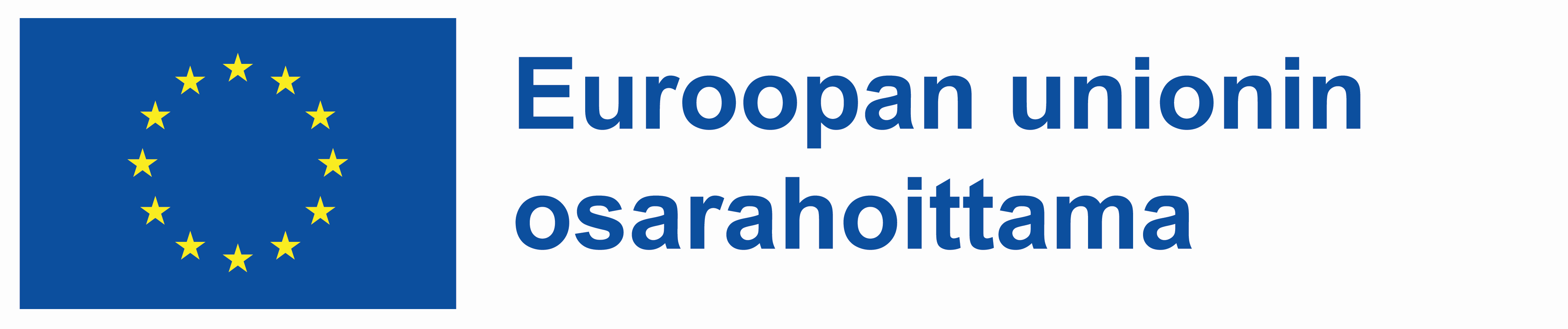 Valmennuspaketit maahanmuuttaneille
Vähintään 5 toteutusta, viidelle eri alalle

Valmennuspaketit sisältävät 5 -10 valmennuspäivää / henkilö tarpeista riippuen. 
Päivät voivat sisältää alakohtaisia infotilaisuuksia, henkilökohtaista ohjausta tai osallistumista pienryhmätoimintaan. Valmennus voi sisältää mm. työnhakutaitojen vahvistamista, oman osaamisen tunnistamista, ammatillisen osaamisen tunnistamista (esim. ammattiopettajan kanssa) ja osaamisen esittelyn hiomista (esim. työnhakuasiakirjat, videoesittely, hissipuhe, osaamiskansion kokoaminen), työturvallisuusvalmennusta, hygieniaosaamista ja muita esille tulevia teemoja. 
Valmennuspaketti sisältää osallistumisen kohtaamistapahtumiin yritysten kanssa. 
Ohjaussuhde valmennettaviin säilyy kunnes sopiva työ- tai koulutuspaikka on löytynyt ja sen jälkeen työnantajan ja työntekijän toiveiden mukaan esim. perehdytysajan tukena, tai hankkeen päättymiseen.
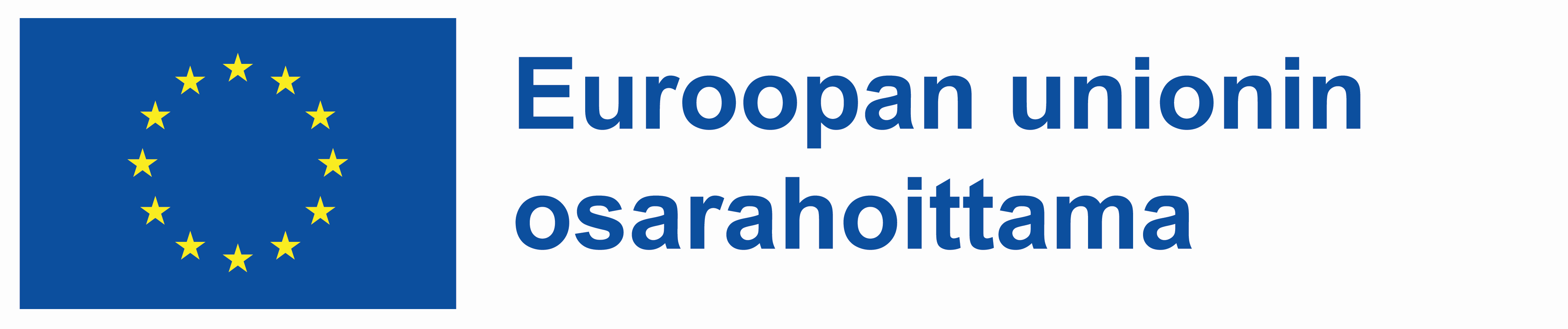 Kohtaamistapahtumat työnantajille ja maahanmuuttaneille
Suunnitellaan ja toteutetaan yritys- ja toimialakohtaisia sekä alueellisia tilaisuuksia ja tapahtumia yhdessä yritysten sekä sidosryhmien kanssa. Suunnitteluvaiheessa otetaan mukaan TP1-vaiheessa kontaktoituja yrityksiä, Salpauksen kumppanuusyrityksiä ja laajennetaan projektin edetessä.

Tarvittaessa valmennetaan yrityksiä kieli- ja kulttuuritietoisuudessa ja monimuotoistumisessa, jotta vuorovaikutus kohtaamistapahtumissa rekrytoinnissa olisi molemmille osapuolille antoisaa ja rekrytointikynnys madaltuisi.
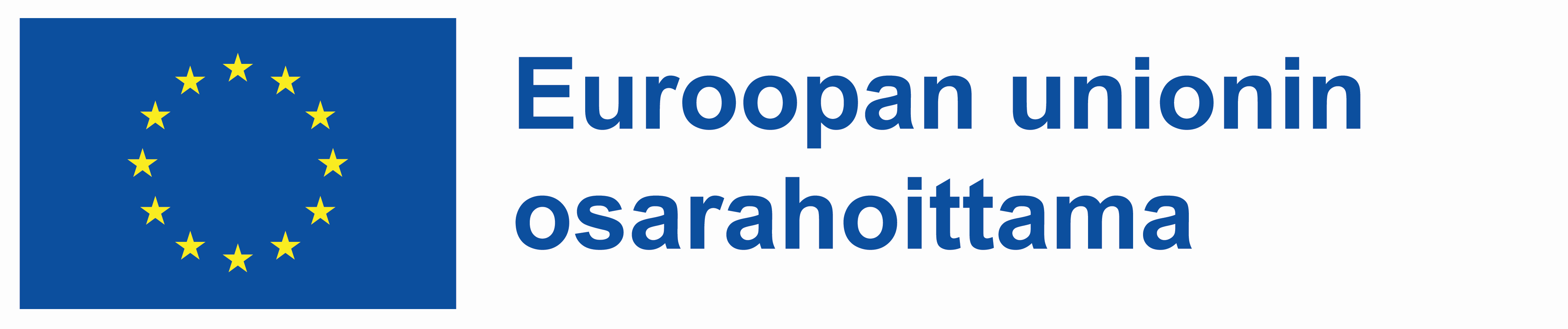 Vaikuttavuuden arviointi
Kaikesta hanketoiminnasta (valmennukset, rekrytointitilaisuudet) tehdään vaikuttavuuden arviointia, joka pohjautuu omiin havainnointeihin ja seurantatiedon keräämiseen, palautteisiin kohtaamistapahtumista ja valmennustoiminnasta osallistuneilta yrityksiltä, valmennettavilta ja työnhakijoilta sekä mahdollisilta sidosryhmiltä. 

Pyritään selvittämään ja kuvaamaan, minkälainen tapahtuma ja valmennus toimii, millä ehdoilla, kenen kohdalla. Tuloksia hyödynnetään osana toimintamallien kehittämistä ja kuvausta.
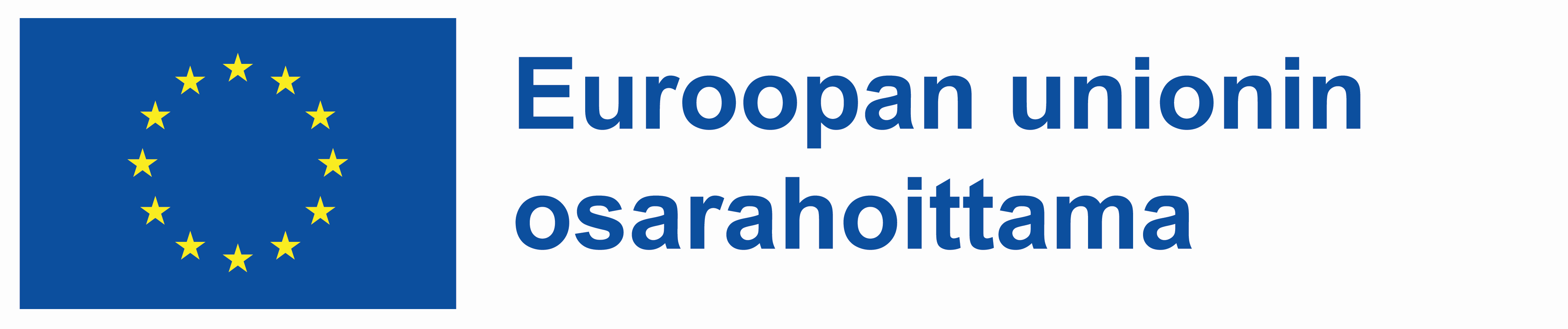 Määrällisiä tavoitteita:
Hankkeeseen osallistuu noin 140 henkilöä (vähintään 5 pv / hlö)
Mukaan saadaan 8 toimintaan sitoutunutta yritystä
Hankkeen päättyessä 32 osallistujaa on aloittanut aktiivisen työnhaun, 30 on aloittanut jossain koulutuksessa ja 80 työllistynyt.
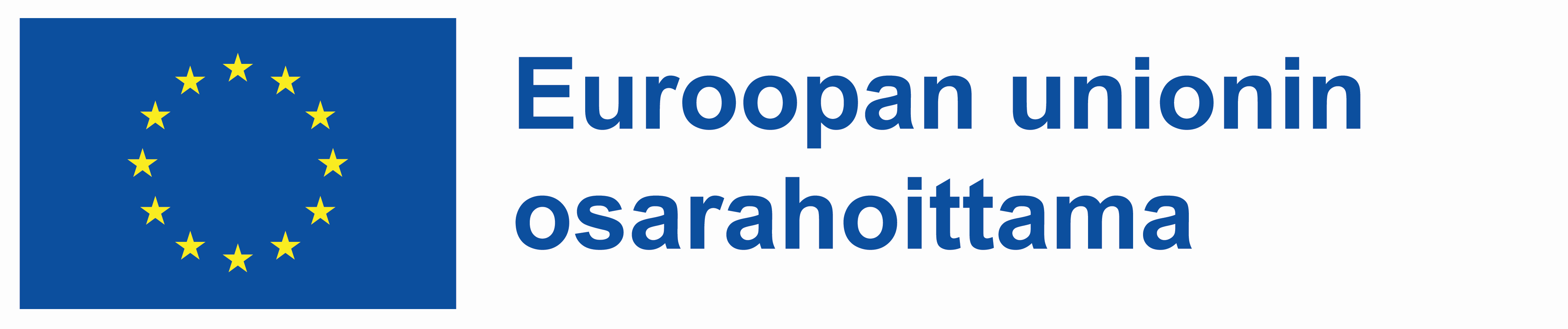 Lisätietoa:
ESME - malleja työpaikkojen ja maahanmuuttaneiden kohtaamisiin - Koulutuskeskus Salpaus

Projektipäällikkö Mari Lampinen, mari.lampinen@salpaus.fi, 040 8648 217
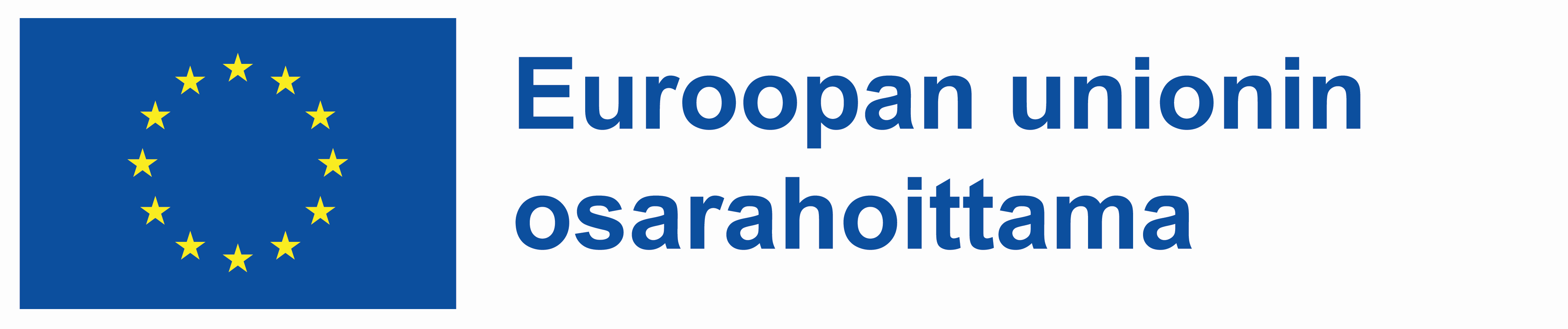